Discapacidad Visual
Tecnología Asistencial
Vicenta.Avila@uv.es
Tecnología Asistencial para la Visión
Factores para determinar la tecnología más adecuada. 
Tiflotecnología.
TA para personas con Baja Visión.
TA para personas con Ceguera.
Diseño universal
Productos y entornos que sean utilizables por todas las personas sin recurrir a adaptaciones o diseños especializados. Las barreras digitales son difíciles de percibir.
Uso equitativo. 
Flexibilidad 
Uso simple e intuitivo.
Información perceptible. 
Tolerancia al error. 
Esfuerzo físico bajo. 
Tamaño y espacio para el acceso y uso.
Factores para determinar tecnología más adecuada.
Funcionalidad de la visión.
Resto visual.
Habilidades. 
Características personales y contextuales.
Tiflotecnología
Tiflotecnología: dispositivos y programas específicamente diseñados para hacer accesible a las personas con DV la tecnología de la información.
TA para personas con Baja Visión
Objetivo: optimización del resto visual mediante ampliación de imágenes y adaptación de parámetros visuales.
Mediante: 
Ampliando el tamaño de cada objeto
Disminuyendo la distancia para ver el objeto
Manipulación digital de parámetros visuales
Baja Visión_Baja Tecnología
Baja Visión_Media y alta tecnología
Elementos de acceso al ordenador para personas con Baja visión
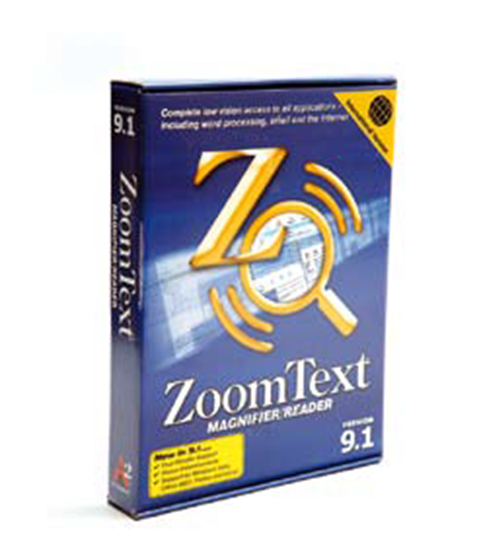 Lupa Windows
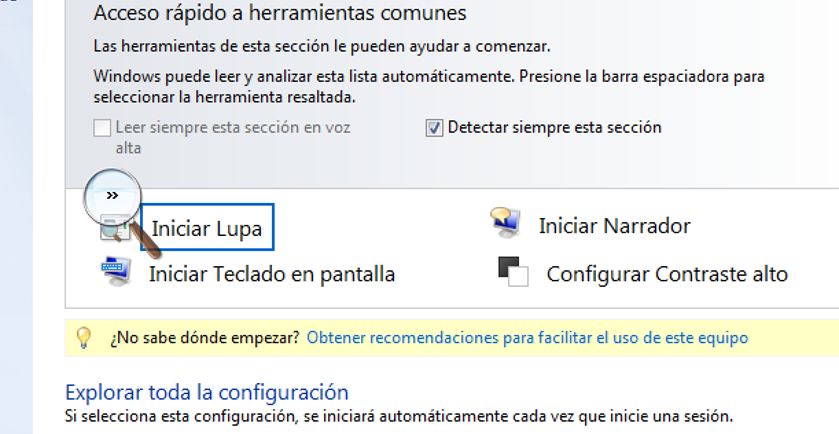 ZoomText
Ceguera_Baja Tecnología
Ceguera_Media y alta tecnología
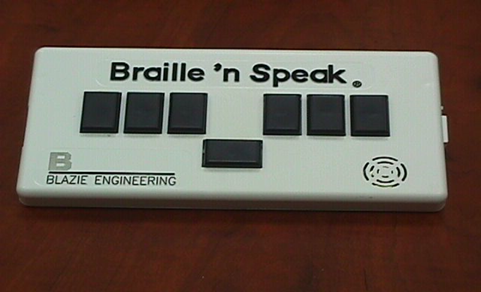 Elementos de acceso al ordenador para personas ciegas
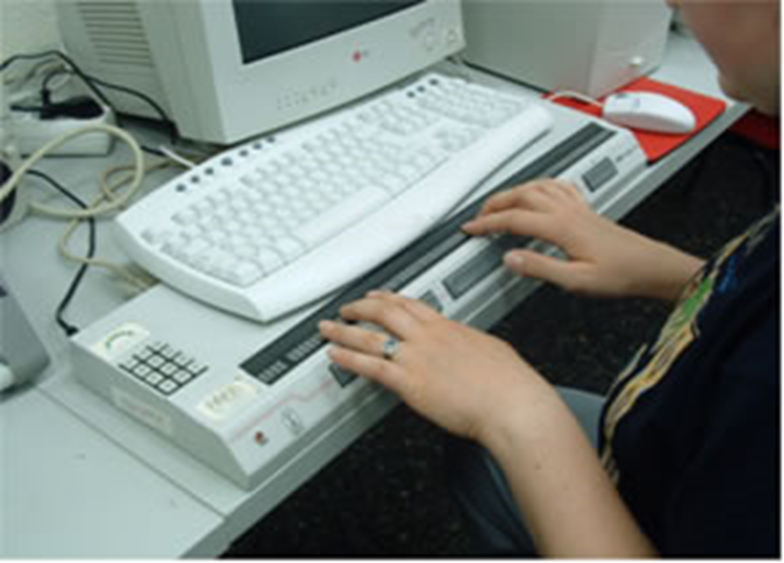 Línea Braille
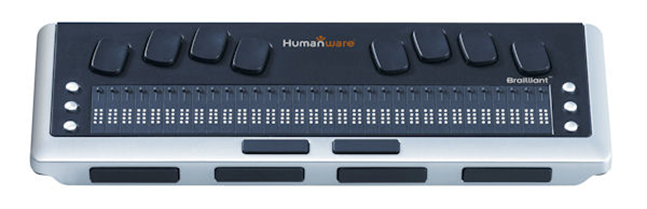 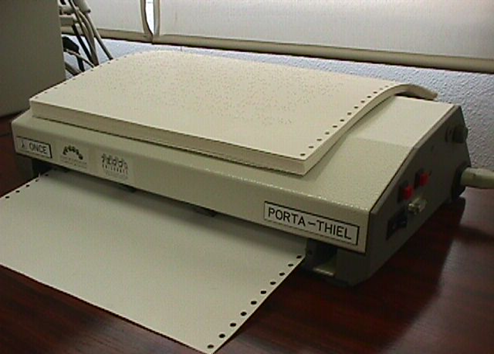 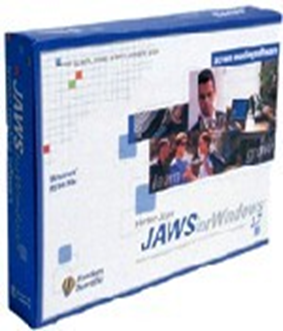 Otros
Materiales específicos para áreas curriculares:
Cálculo: caja aritmética. 
Signografía musical  braille. 
Balones sonoros.
Dispositivos para adaptar material
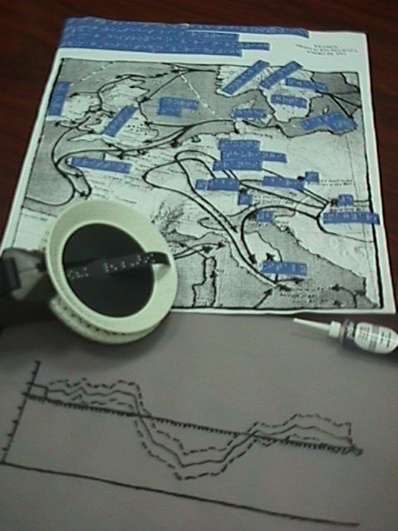